A few things to knowabout
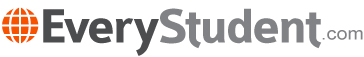 is written directlyto people who do not yet know God.(so send people directly to it.)
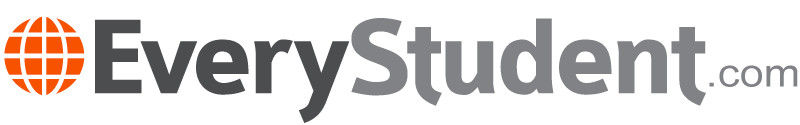 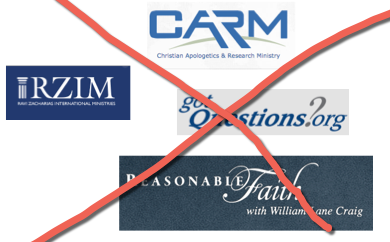 [Speaker Notes: It’s not like apologetic sites that’s worded to Christians, where you read it, then you have to figure out how to say that to a nonbeliever. EveryStudent.com is built for nonbelievers, so you can send them there directly.]
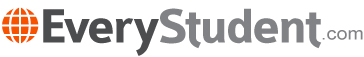 -- It’s safe.     “The thing I love most about EveryStudent is that it’s safe to send a nonbeliever to. I can trust everything on it. I know the person won’t run into something offensive or weird like they might find on a church or apologetic site.”                                                   (staff member)
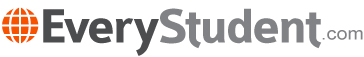 -- A person can ask a question, and it will be answered by a staff member near them.
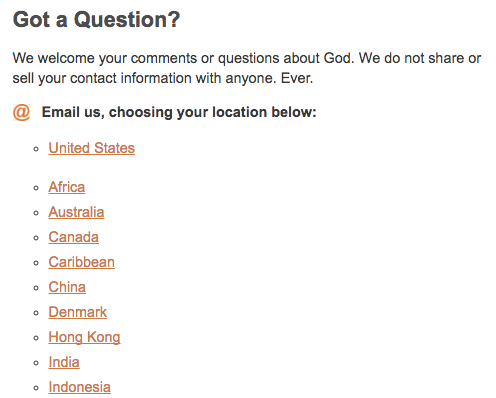 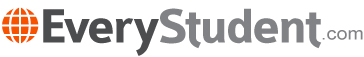 -- It’s written the way people talk.
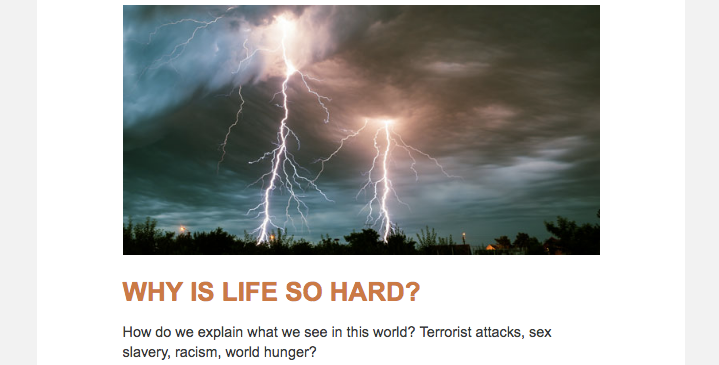 [Speaker Notes: People are willing to read something if it’s interesting and helpful, and if it doesn’t take effort to read it. EveryStudent.com reads quickly without effort.]
People stay a long time on EveryStudent.com.
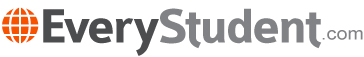 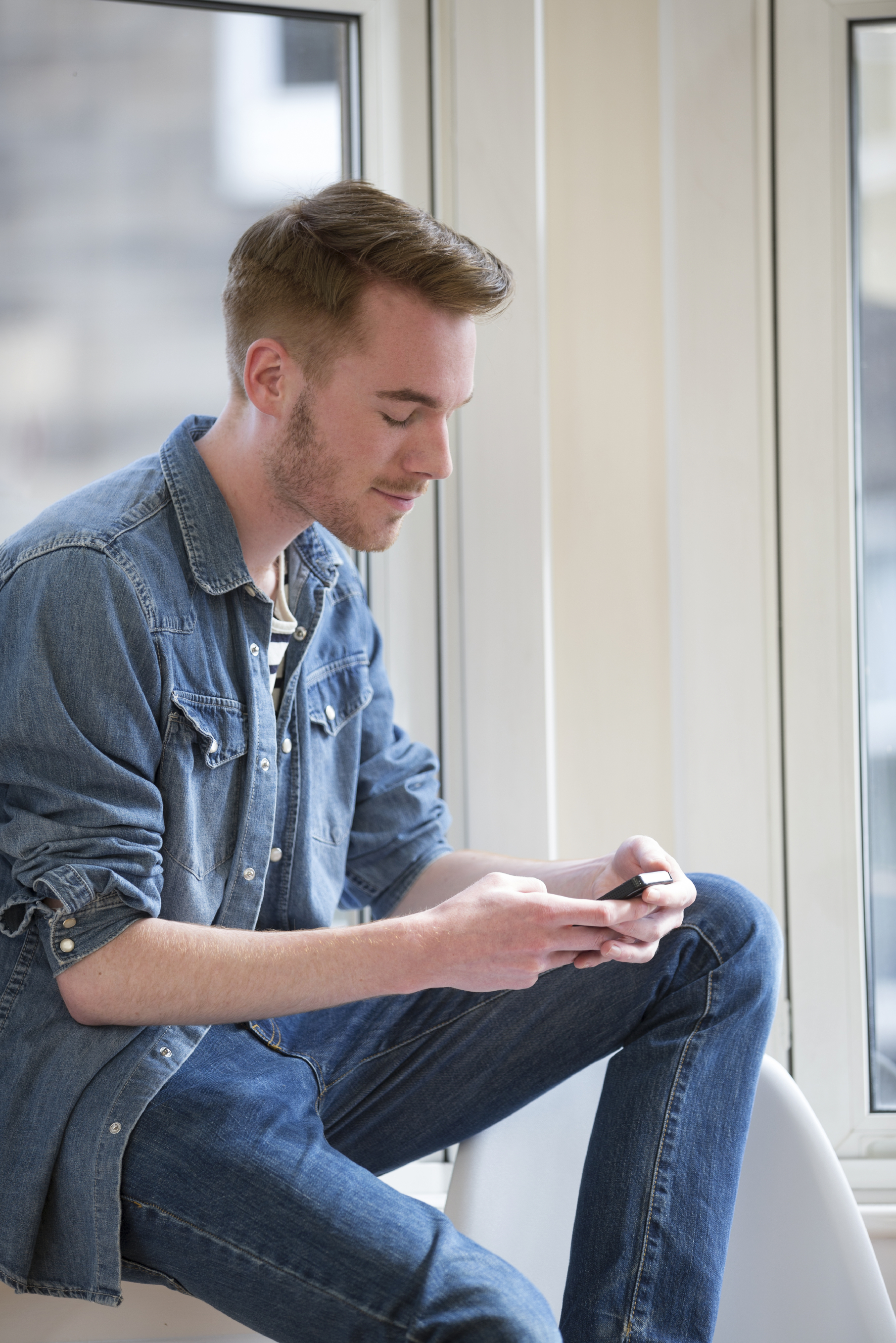 [Speaker Notes: Way above the average.]
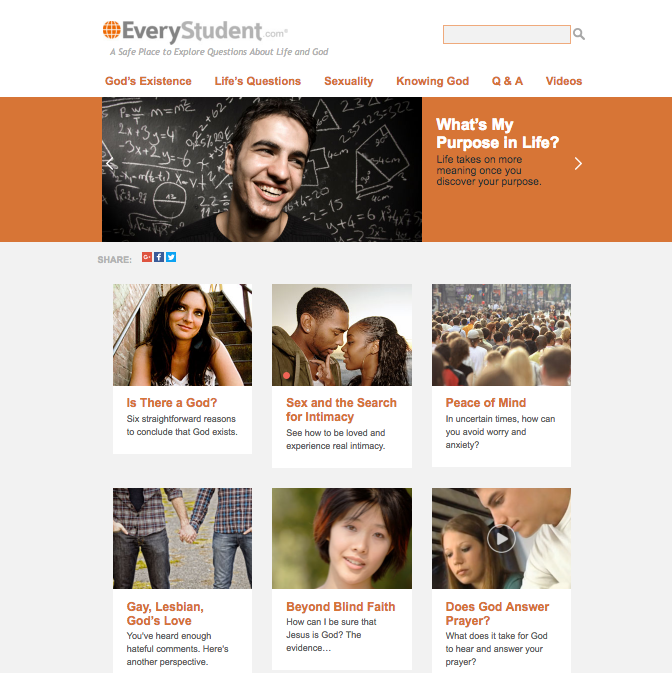 Average time on home page: 1:07
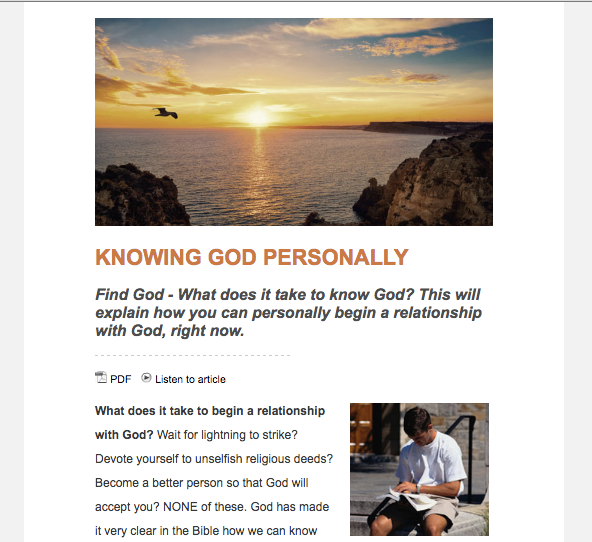 Average time on Knowing God Personally:4:12
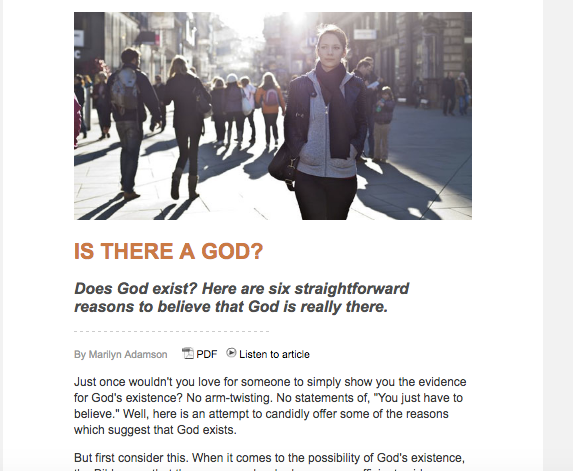 Average timeon Is There a God?6:00
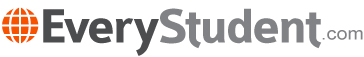 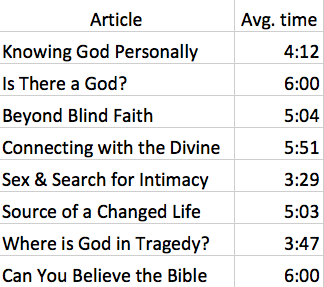 [Speaker Notes: The time matches the length of the articles. Longer articles, like Is There a God? Show longer times.]
What else should you knowabout                                    ?
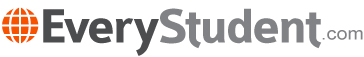 [Speaker Notes: As we address people’s most pressing questions about life and God, our goal is not to give them information.]
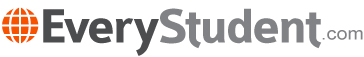 Not just trying to inform. We are trying to persuade…to move the person toward a relationship with God.
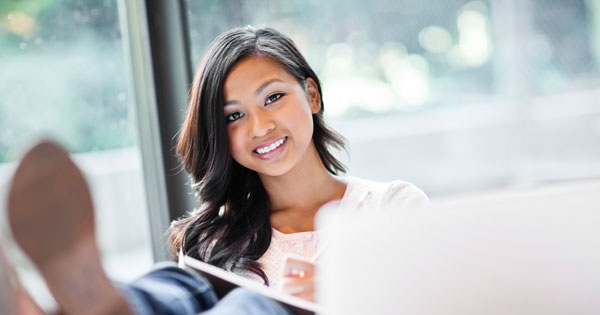 [Speaker Notes: ****We are not just trying to inform. We are trying to persuade…to move the person toward a relationship with God. So it serves you in your goals...helping people come to know Jesus.]
The more people you send to EveryStudent.com,the more who receive Christ.
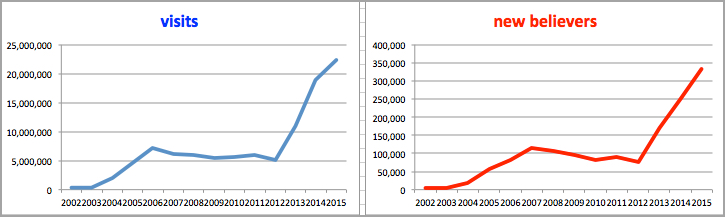 [Speaker Notes: We’ve seen this correlation since the start.]
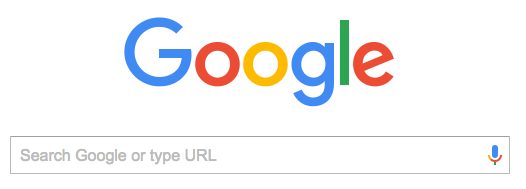 Google the word:  GodEveryStudent.com comes up 2nd or 3rd right after Wikipedia.
is in 40 languages.
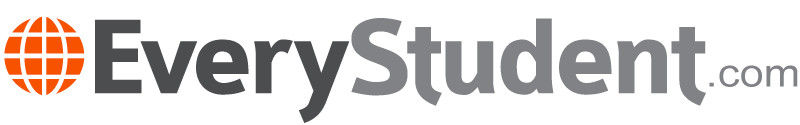 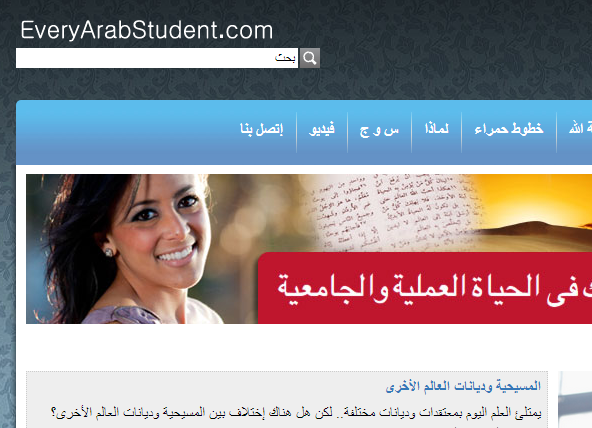 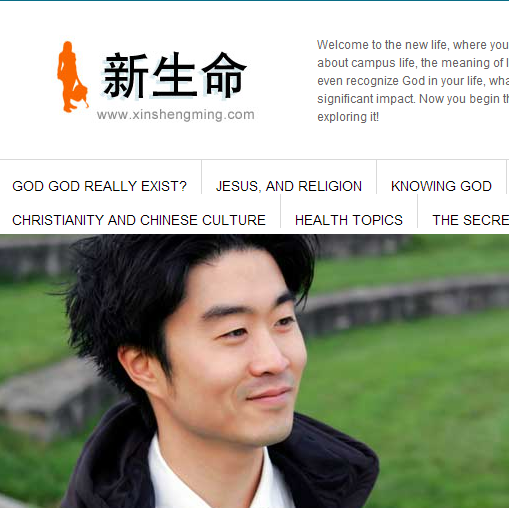 Over 50,000 people a day come to the site from every country of the world.
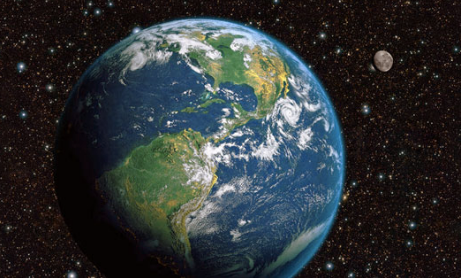 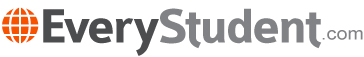 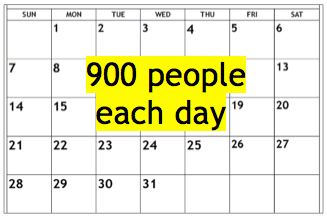 Tell us they’ve asked Jesus into theirlives while on the site.
[Speaker Notes: We have thousands of comments like this person…]
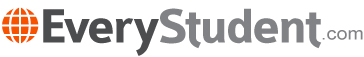 “I got to your website with a question I typed into Google. Once I found it, I was stuck on it. I spent a couple of days on it. Finally I could understand who Jesus is…
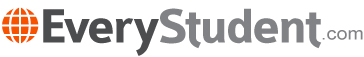 …I felt so invited by Him through your site to be in a relationship with Him. I prayed a prayer of salvation on my knees in my room. Thank you for making Him understandable to begin with.”